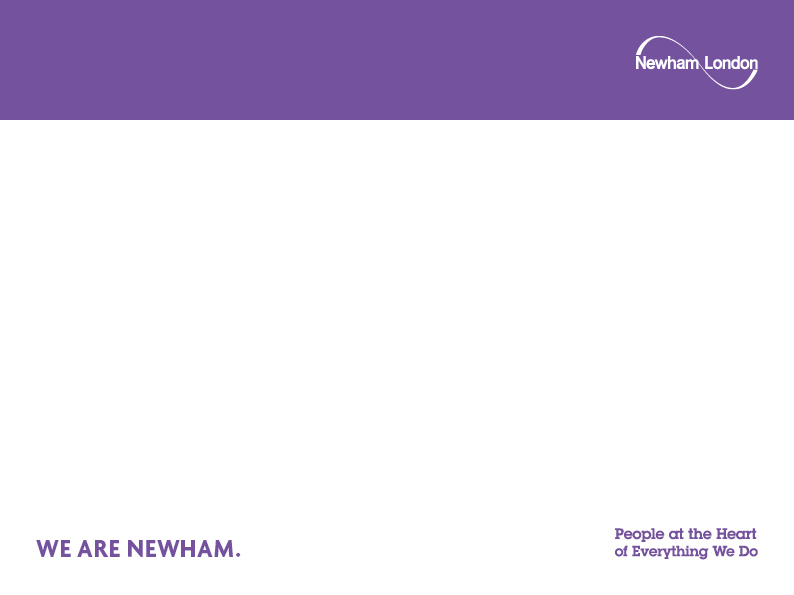 Youth Safety Schools Offer: MET Police Workshops
Expression of Interest
Please complete the table below, ticking the session/s you would like delivered in your school/college
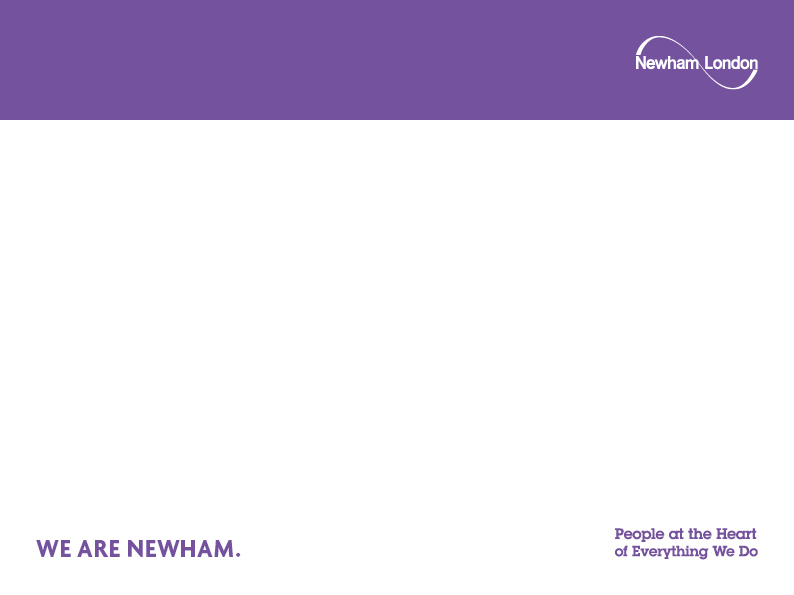 Youth Safety Schools Offer: MET Police Workshops
Expression of Interest
Please submit the completed form to the Youth Safety Team at:
Cassandra.beckford@newham.gov.uk
Kirsty.jones@newham.gov.uk